RDIS:  A Recursively Defined Invertible Set  Scheme 		to Tolerate Multiple Stuck-At Faults 			in Resistive Memory
Rami Melhem, Rakan Maddah and Sangyeun cho
Computer Science Department
University of Pittsburgh
Introduction
DRAM is facing physical limitations that is expected to hinder its scalability

Resistive memories e.g. Phase Change Memory(PCM) are regarded as a promising replacement for DRAM

PCM is characterized by its scalability and density

Initial measurements indicate that PCM is competitive to DRAM in terms of read/write latency and power efficiency.
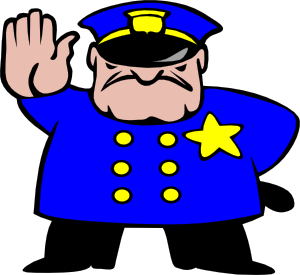 Challenges
Write endurance is one of the main causes precluding the adoption of PCM

PCM Cells endure 106 to 108 write operations on average

Repeated writes cause the cells to fail and get stuck permanently at either 0 or 1
A faulty cell can still be read but not reprogrammed

Variable lifetime of cells due to process variation
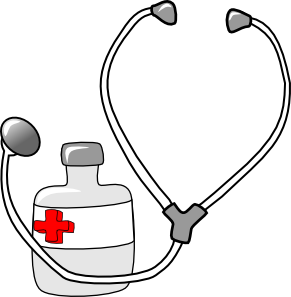 Remedies
Spreading the write evenly across the entire physical space i.e. wear leveling


Suppressing unnecessary writes e.g. silent writes


Multi-bit error correction schemes
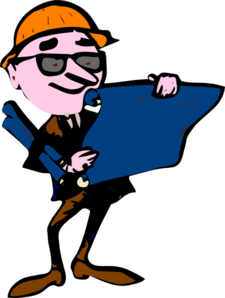 Contribution
RDIS: an error correction scheme for stuck-at faults prominent in resistive memories like PCM

RDIS exploits the stuck-at fault model exhibited by hard-faults in SLC PCM:
A worn-out cell can be classified as either stuck-at-right(SA-R) or stuck-at-wrong(SA-W) depending on the data pattern
Write
Goal
Identify a set containing all the SA-W cells 
A simple way to build the set is to keep a list of pointers to the SA-W cells



RDIS introduces a systematic method for building the set allowing it to include NF cells
Pointer 1
Pointer 2
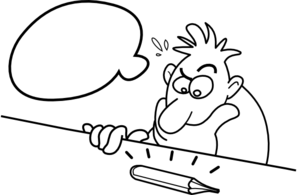 How?
Pointer 1
Pointer 2
RDIS Encoding Process
16 cells
1
0
1
2-D Mapping
4 X 4
Stuck-at Cells
RDIS Encoding Process
Introduce an auxiliary flag for each row and column
Set the flags for each row and column containing a Stuck-at-wrong cell
Form a mesh of cells where each cell have its corresponding column and row flags both set
VX
VX
0
1
1
Mesh
1
1
1
1
VY
0
1
0
0
1
VY
SA-W
NF
SA-R
Mesh
RDIS Fault Masking
Write data inverted within the initial mesh
Stuck-at cells switch roles: SA-W  SA-R and SA-R  SA-W
Set auxiliary flags accordingly and form a new mesh
Recursively apply the same process until mesh size becomes zero i.e. no SA-W cells
New mesh
VX
VX
VX
1
1
0
invert
invert
Done!
1
0
0
VY
1
1
VY
0
1
VY
SA-W
NF
SA-R
RDIS Fault Masking
After reducing the mesh size to zero, this is how the original 2D data block will look like:
Data Retrieval?
VX
0
2
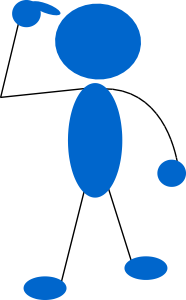 1
0
2
VY
0
0
1
Data Retrieval/Decoding
To retrieve data, read the value of a cell inverted if the minimum of its corresponding row and column counters is odd
VX
Min is odd, read inverted!
0
2
Invertible Set!
Min is even, read un-inverted!
1
0
2
0
0
1
VY
Another Example
VX
SA-W
SA-R
NF
Mesh
Invertible Set
VY
Another Example
VX
SA-W
SA-R
NF
Mesh
Invertible Set
VY
Another Example
VX
SA-W
SA-R
NF
Mesh
Invertible Set
VY
Another Example
VX
SA-W
SA-R
NF
Mesh
Invertible Set
VY
Another Example
VX
SA-W
SA-R
NF
Mesh
Invertible Set
VY
Another Example
VX
SA-W
SA-R
NF
Mesh
Invertible Set
VY
RDIS Coverage
RDIS guarantees the recovery from three stuck-at faults

However,  RDIS can effectively recovery from much more faults beyond what it guarantees with a high probability

2 sources for halting:
The stuck-at faults form a cycle 
The auxiliary flag counters reach their capacity before the size of the initial formed mesh could be reduced to zero
Cycle Example
The mesh size is not reduced after an inversion
Faults pattern cannot be masked
Faults must form a cycle that is alternatively-stuck for RDIS to halt!
Mesh Size cannot be reduced
VX
VX
0
0
2
1
invert
2
1
0
0
2
0
1
0
2
0
0
1
VY
VY
Counters Capacity Example
A fault pattern cannot be masked due to counters capacity
Assume counters capacity is limited to 3.
VX
1
1
1
1
1
1
1
1
VY
Counters Capacity Example
A fault pattern cannot be masked due to counters capacity
Assume counters capacity is limited to 3.
VX
2
2
2
1
2
2
1
2
VY
Counters Capacity Example
A fault pattern cannot be masked due to counters capacity
Assume counters capacity is limited to 3.
VX
2
3
3
1
3
2
1
3
VY
Counters Capacity Example
A fault pattern cannot be masked due to counters capacity
Assume counters capacity is limited to 3.
Counters cannot be increased further
VX
2
3
3
1
3
2
1
3
VY
Counters Capacity Example
A fault pattern cannot be masked due to counters capacity
Assume counters capacity is limited to 3.
Fault pattern must be an incomplete cycle that is alternatively-stuck
Faulty cell needed for cycle to be complete
Evaluation
We rely on Monte-Carlo simulation to evaluate RDIS

We assume that all cells have equal probability of failure

We model an n * m memory block as bipartite graph with n + m nodes 

A block is deemed defective when the faults form a cycle or an incomplete cycle 

The defectiveness of a block is detected through a modification of the DFS algorithm.
Related Work
SAFER[MICRO 10]: dynamically partitions a protected data block into a number of groups
 Each group contains at most one faulty cell
Guaranties the recovery from lg n +1 faults, where n is the number of groups, and probabilistically from more faults. 

ECP[ISCA 10]: provides a number of programmable correction entries to a protected data block
A correction entry holds a pointer to faulty cell and a patch cell that replaced the faulty one
The number of recovered faults is equal to the number of provided correction entries
Fault Tolerance Capability
Overhead (%)
Block size
Probability of Defectiveness
1,024-bit block
2,048-bit block
RDIS-7
RDIS-7
RDIS-3
RDIS-max
RDIS-3
Prob. having a defective pattern
RDIS-max
Probability increases slowly with the relative increase in the number of faults!
Aggregate Protection
Protect a large block through an aggregation of smaller sub-blocks
Declare defectiveness after the failure of the first sub-block
Aggregate Protection
Protect a large block through an aggregation of smaller sub-blocks
Declare defectiveness after the failure of the first sub-block
RDIS vs. SAFER
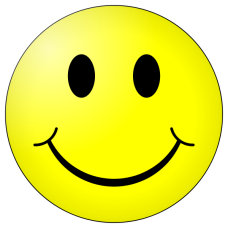 More Faults!
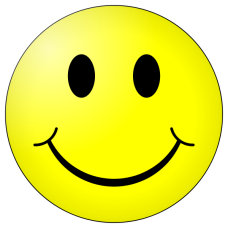 Overhead (%)
Less Overhead!
Block size
RDIS vs. SAFER
1,024-bit block
2,048-bit block
SAFER 64
SAFER 128
SAFER 128
Prob. of failure
RDIS-3
RDIS-3
SAFER 256
RDIS Vs. ECP: Probability of Defectiveness
1,024-bit block
2,048-bit block
ECP 16
ECP 20
RDIS-3
RDIS-3
# of faults
# of faults
More Faults with less Overhead!
Avg. # of Faults
ECP 31
ECP 31
ECP 16
ECP 16
ECP 14
ECP 14
ECP 24
ECP 24
ECP 20
ECP 20
RDIS-3
RDIS-3
RDIS-3PX
RDIS-3
RDIS-3
RDIS-3
RDIS-3
RDIS-3
RDIS-3PX
RDIS-3
1,024 bits
1,024 bits
512 bits
512 bits
2,048 bits
2,048 bits
4,096 bits
4,096 bits
8,192 bits
8,192 bits
Overhead (%)
Block size
Conclusion
Limited write endurance is a major weakness in PCM

Multi-bit error correction schemes are needed

We have presented RDIS as an error correction scheme that recursively identifies an invertible set containing all the stuck-at-wrong cell.

RDIS effectively masks a large number of stuck-at faults with an affordable overhead